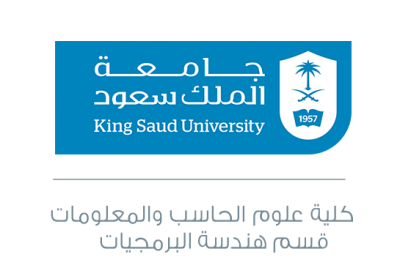 Php&SQL evaluation
Evaluation 1
Database
1. create tables of below database with the relation 
Database Name: Restaurants
Restaurant (ID, name, license , owner)
Branch (ID, name, location, manager, phoneNo, restaurantID)
2. insert values 


3. select all branches of “pizza hut”
4. delete “domino’s” restaurant
PHP
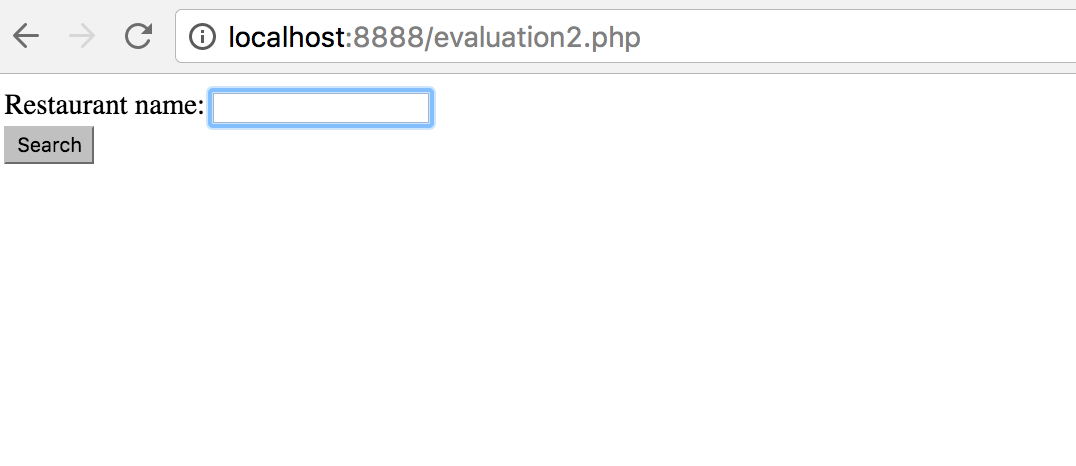 Result
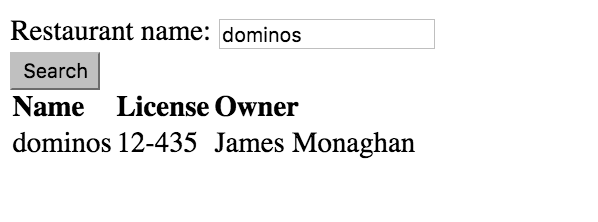 Result
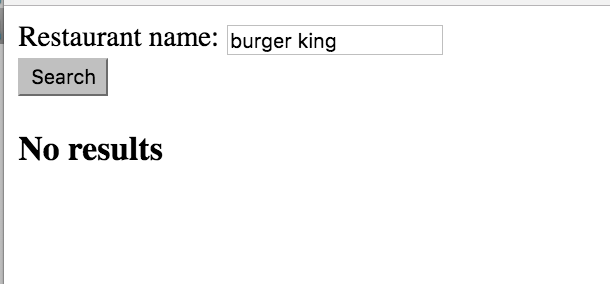 HW 3
Database
1. create tables of below database with the relation 
Database Name: Company
Branch (ID, name, work_hours, phone)
Employee (ID, name, sex, salary, BranchID)
2. insert values 


3. select all employees of “Second branch”
4. Add 500 to Asma’s salary
PHP
Write a PHP script that displays all branches in your DB as hyperlinks. Once a user clicks on a branch, all its details (including employees who work in the selected branch) should be displayed in another web page.
Display all branches page
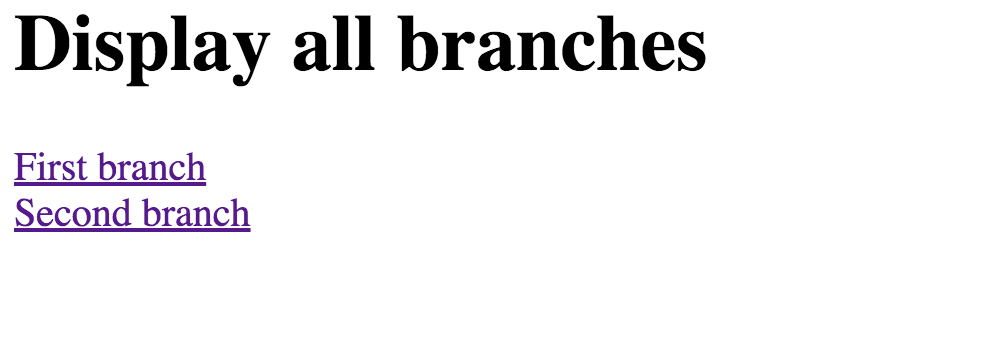 View branch details page
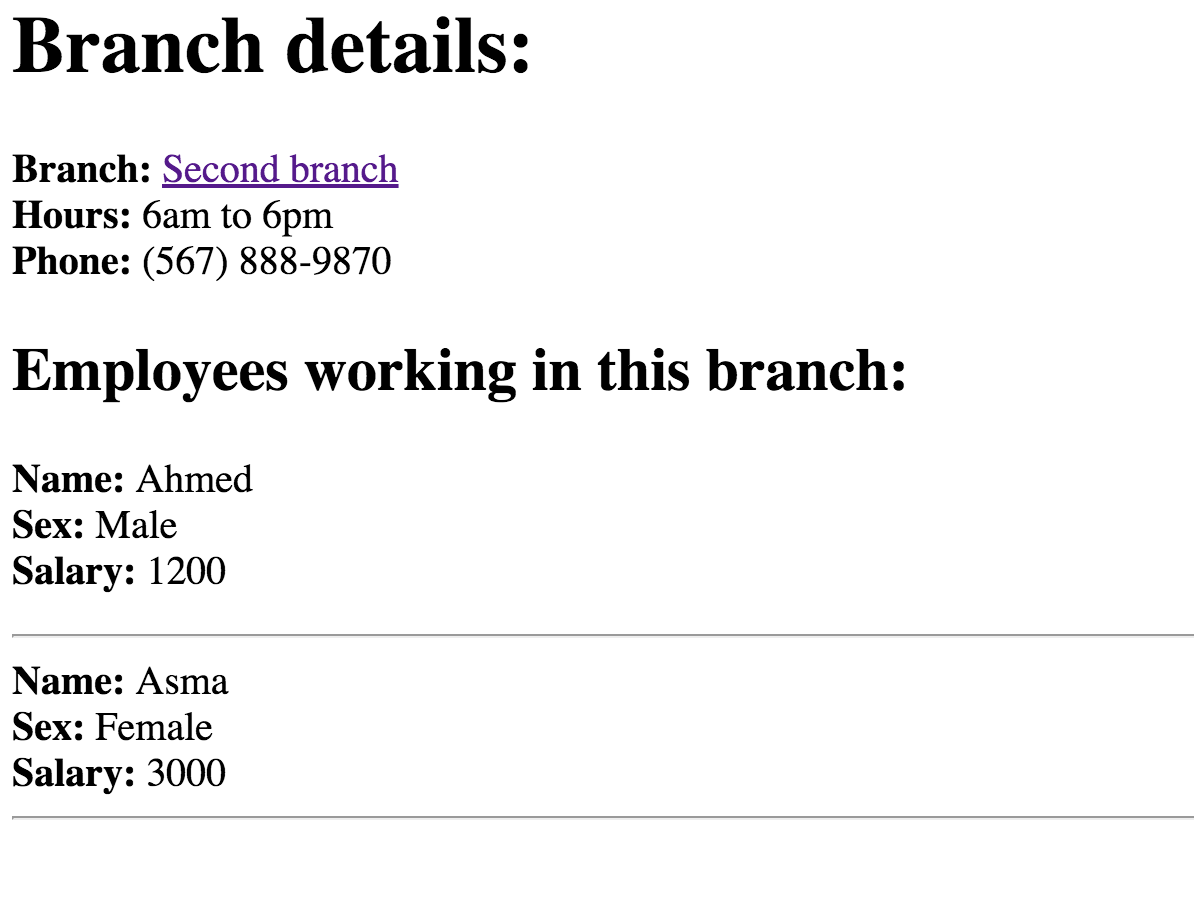